Mitosis Models
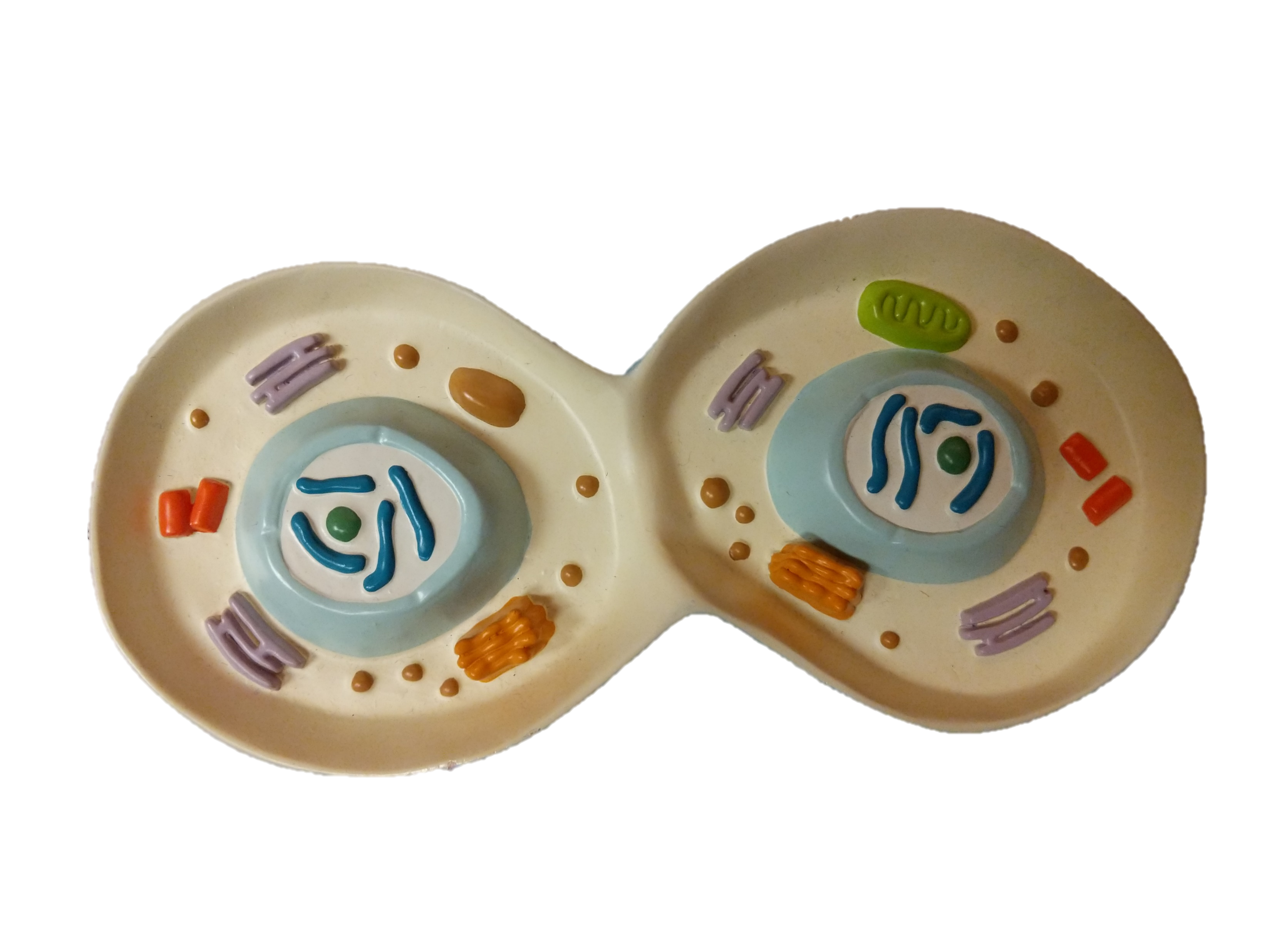 Late Telophase
Endoplasmic
 Reticulum
Mitochondria
Centrioles
Centrioles
Nucleolus
Nucleolus
Chromosomes
Golgi Body
Vesicles
Chromosomes
Early Telophase
Golgi Body
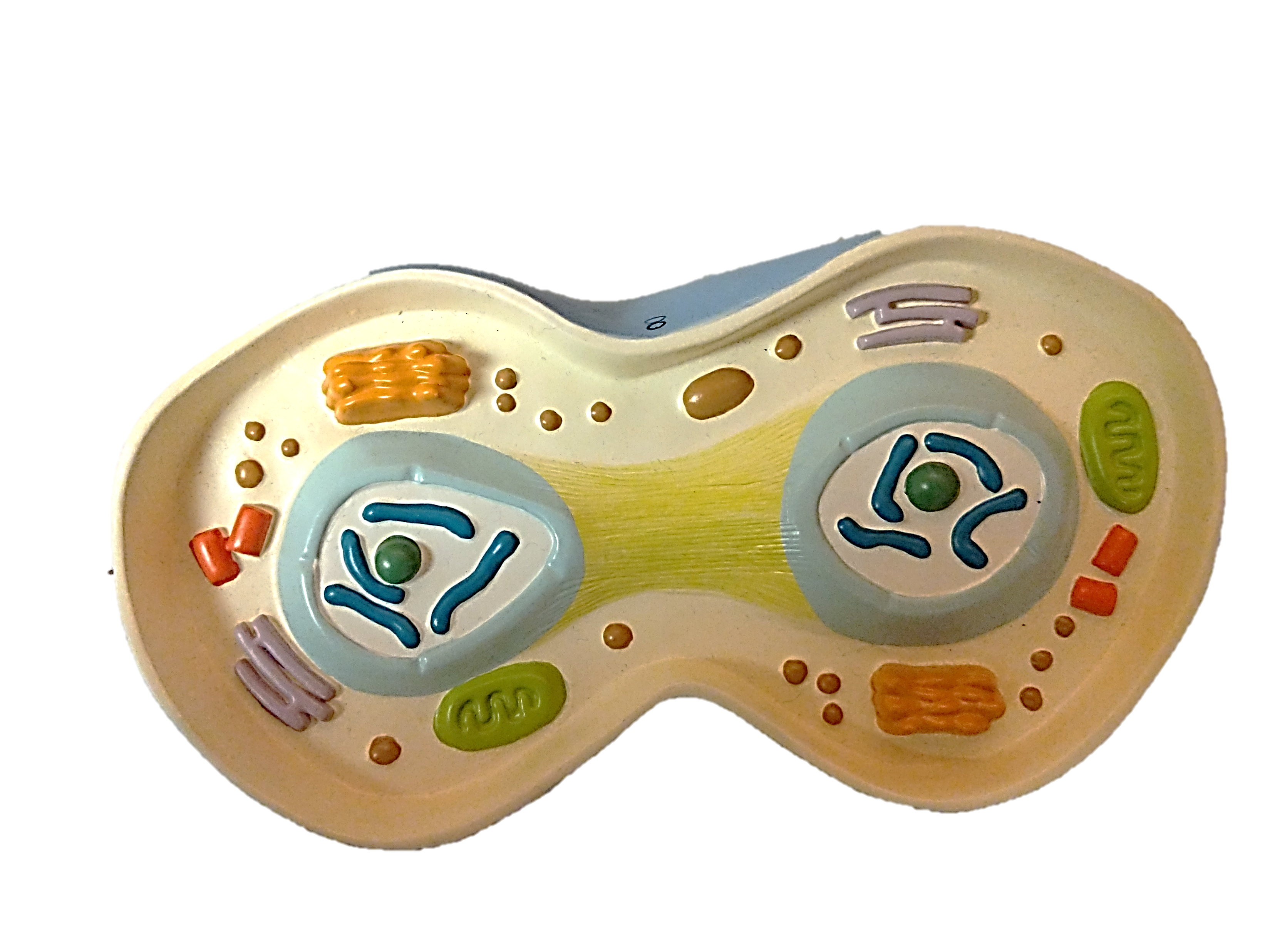 Mitochondria
Nucleolus
Centrioles
Nucleolus
Centrioles
Chromosomes
Vesicle
Endoplasmic
 Reticulum
Spindle 
Apparatus
Chromosomes
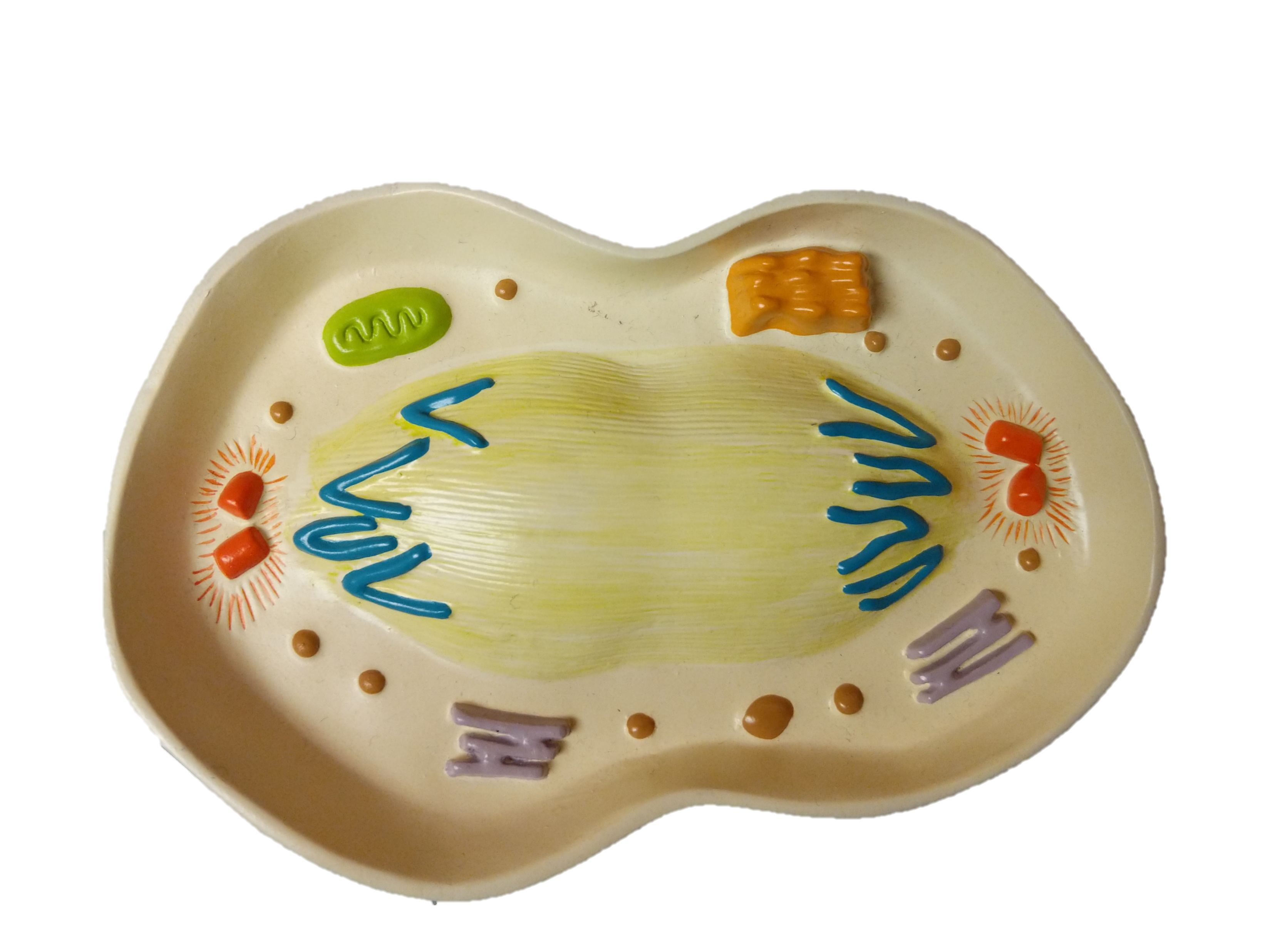 Late Anaphase
Golgi Body
Vesicle
Mitochondria
Aster
Aster
Spindle 
Apparatus
Centrioles
Centrioles
Endoplasmic
 Reticulum
Chromosomes (Sister Chromatids)
Chromosomes (Sister Chromatids)
Chromosomes (Sister Chromatids)
Early Anaphase
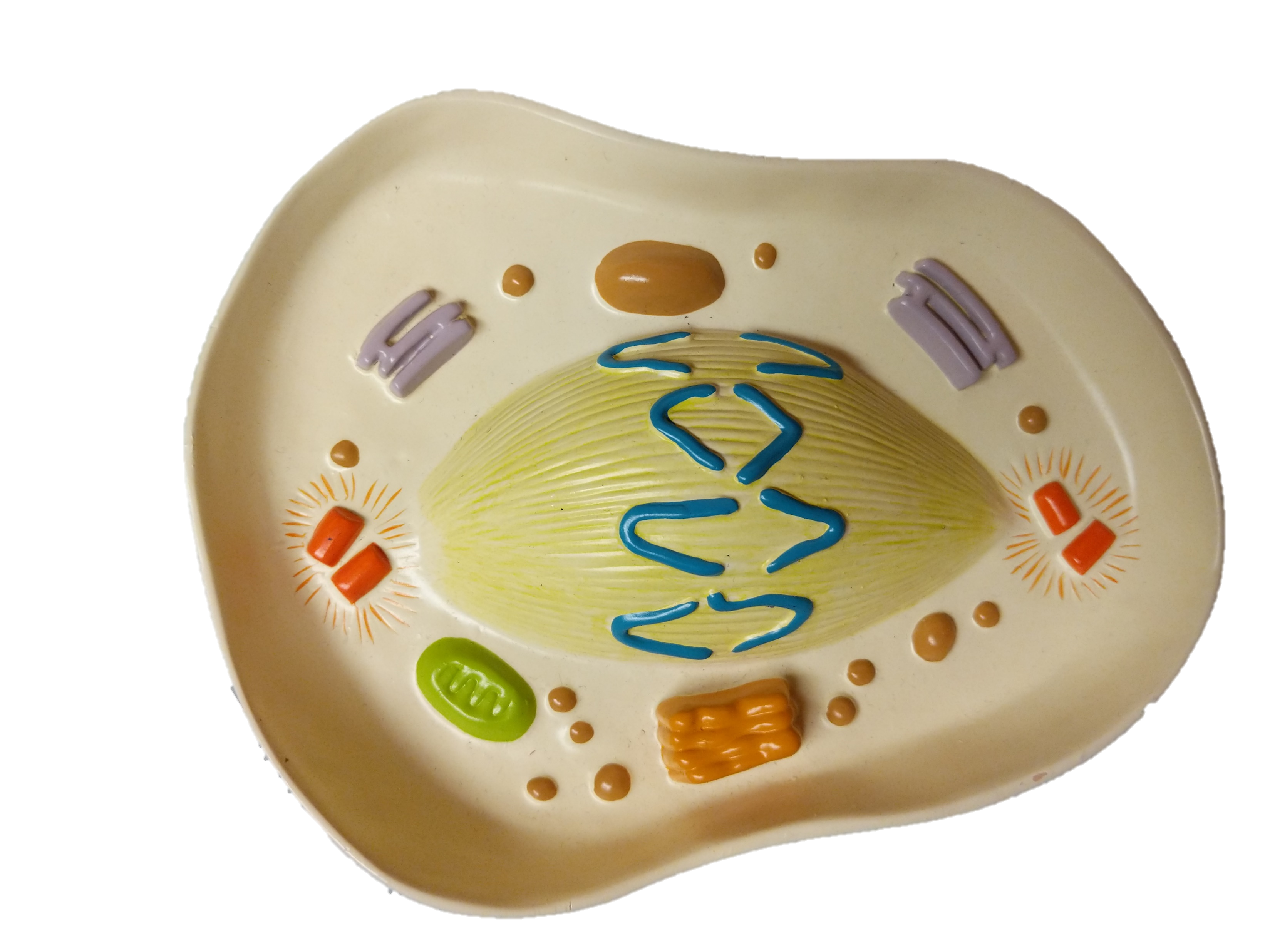 Spindle 
Apparatus
Endoplasmic
 Reticulum
Aster
Aster
Centrioles
Centrioles
Vesicles
Mitochondria
Golgi Body
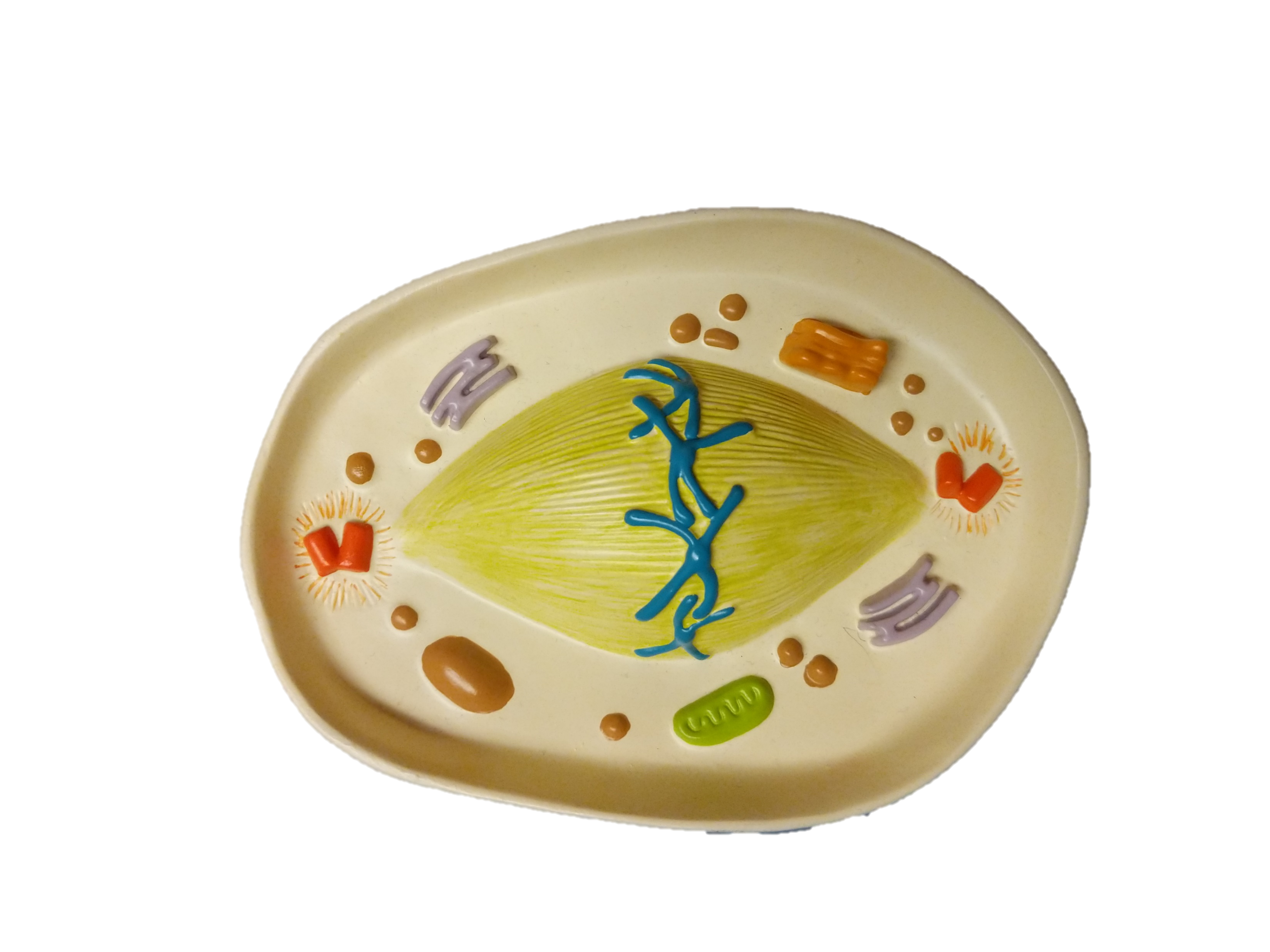 Late Metaphase
Vesicles
Golgi Body
Endoplasmic
 Reticulum
Aster
Aster
Centrioles
Centrioles
Chromosome
Spindle 
Apparatus
Mitochondria
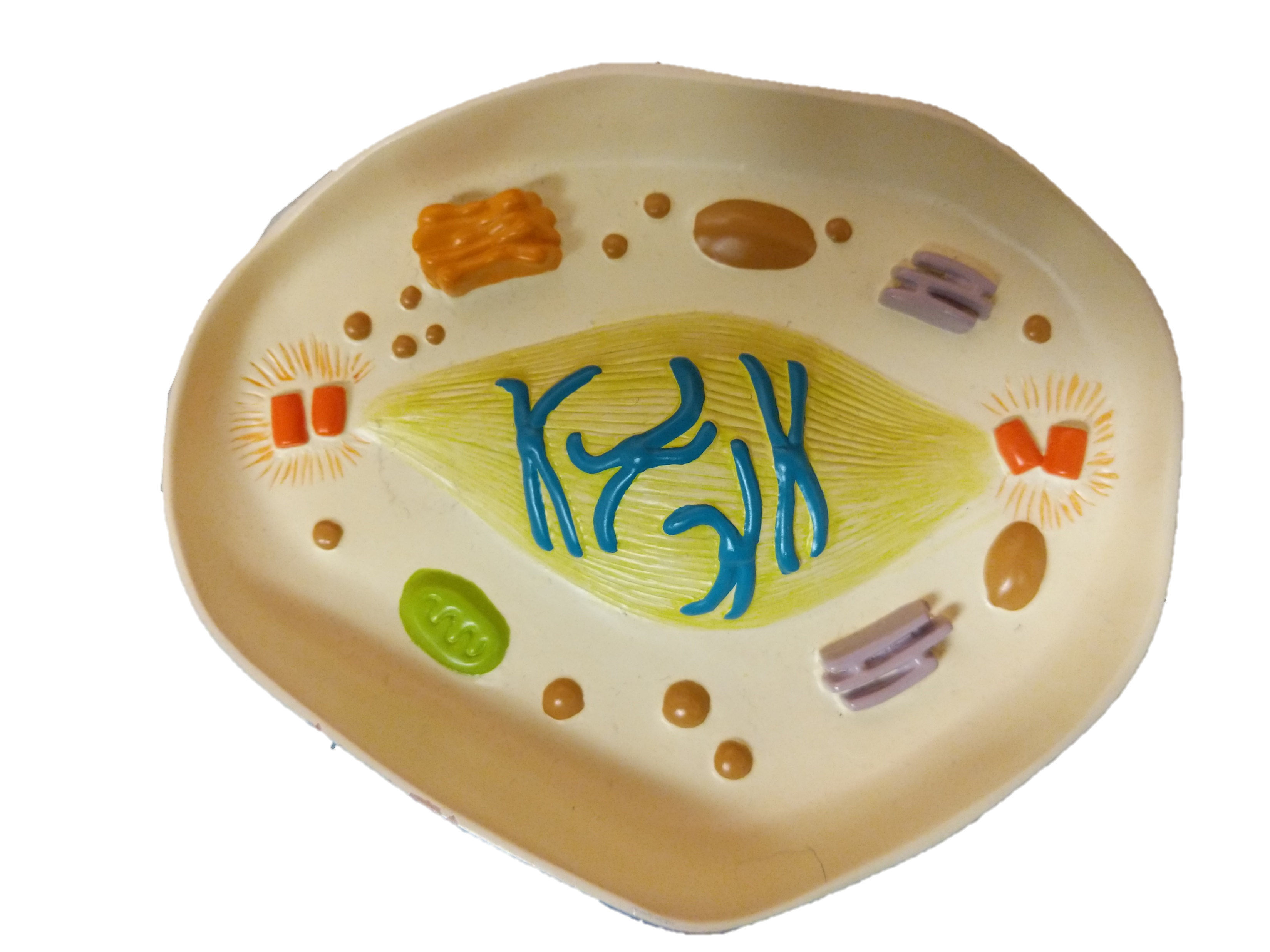 Early Metaphase
Vesicles
Mitochondria
Endoplasmic
 Reticulum
Aster
Aster
Centrioles
Centrioles
Chromosome
Spindle 
Apparatus
Golgi Body
Endoplasmic
 Reticulum
Aster
Late Prophase
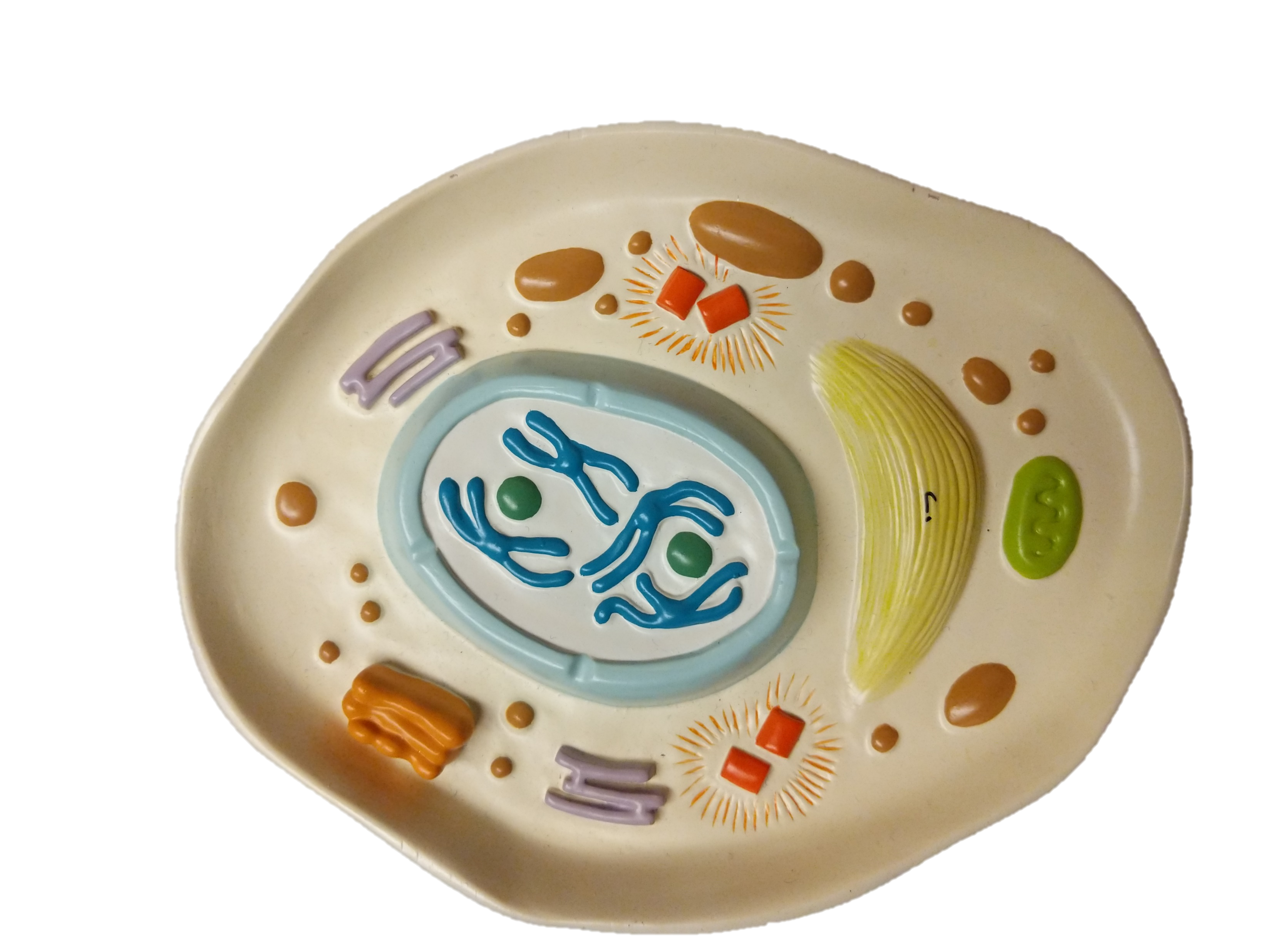 Centrioles
Golgi Body
Vesicle
Spindle 
Apparatus
Chromosome
Nuclear
 Membrane
Mitochondria
Aster
Nucleolus
Centrioles
Early Prophase
Nucleolus
Chromosome
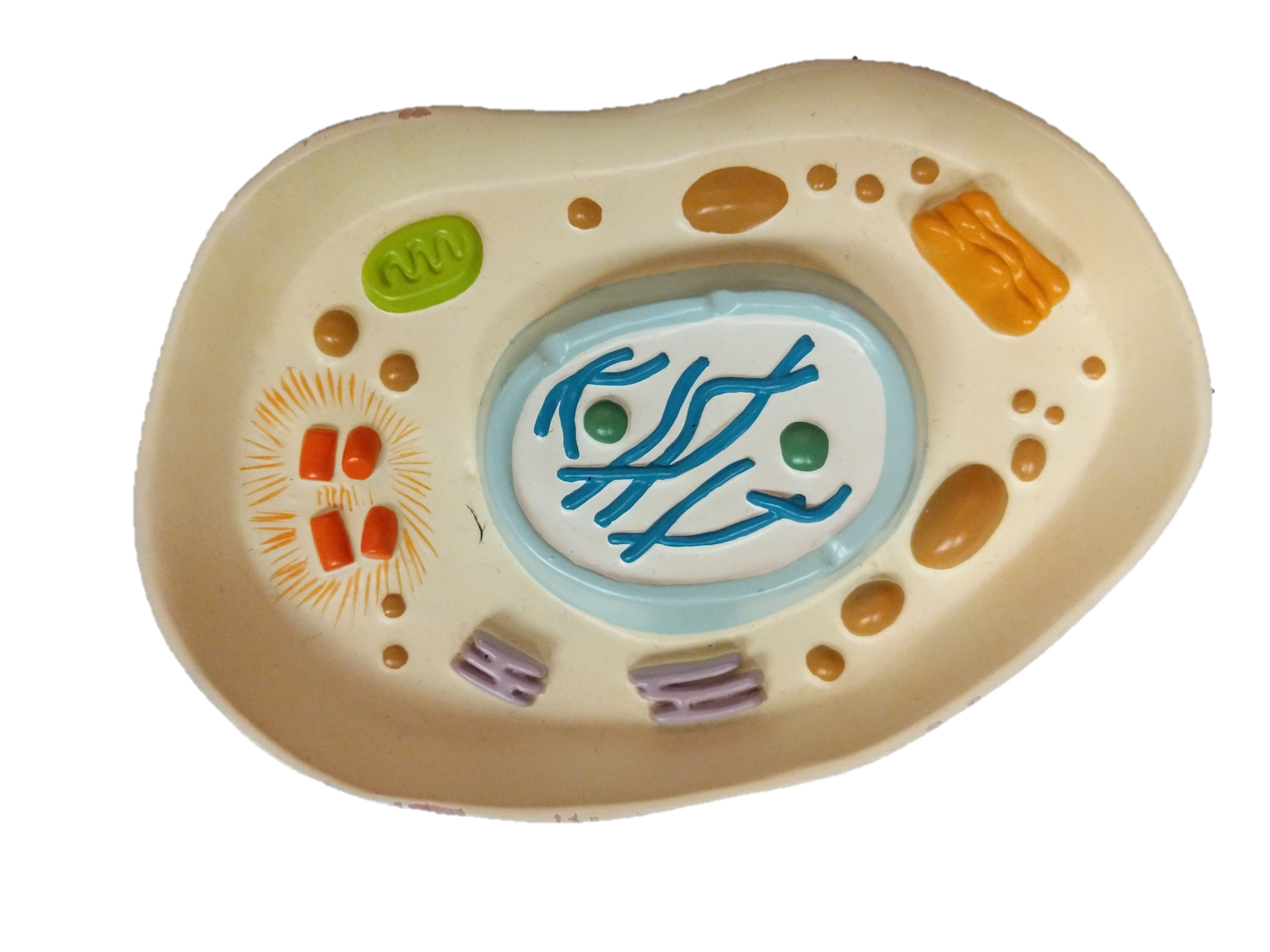 Mitochondria
Golgi Body
Centrioles
Centrioles
Vesicles
Aster
Nuclear
 Membrane
Endoplasmic
 Reticulum
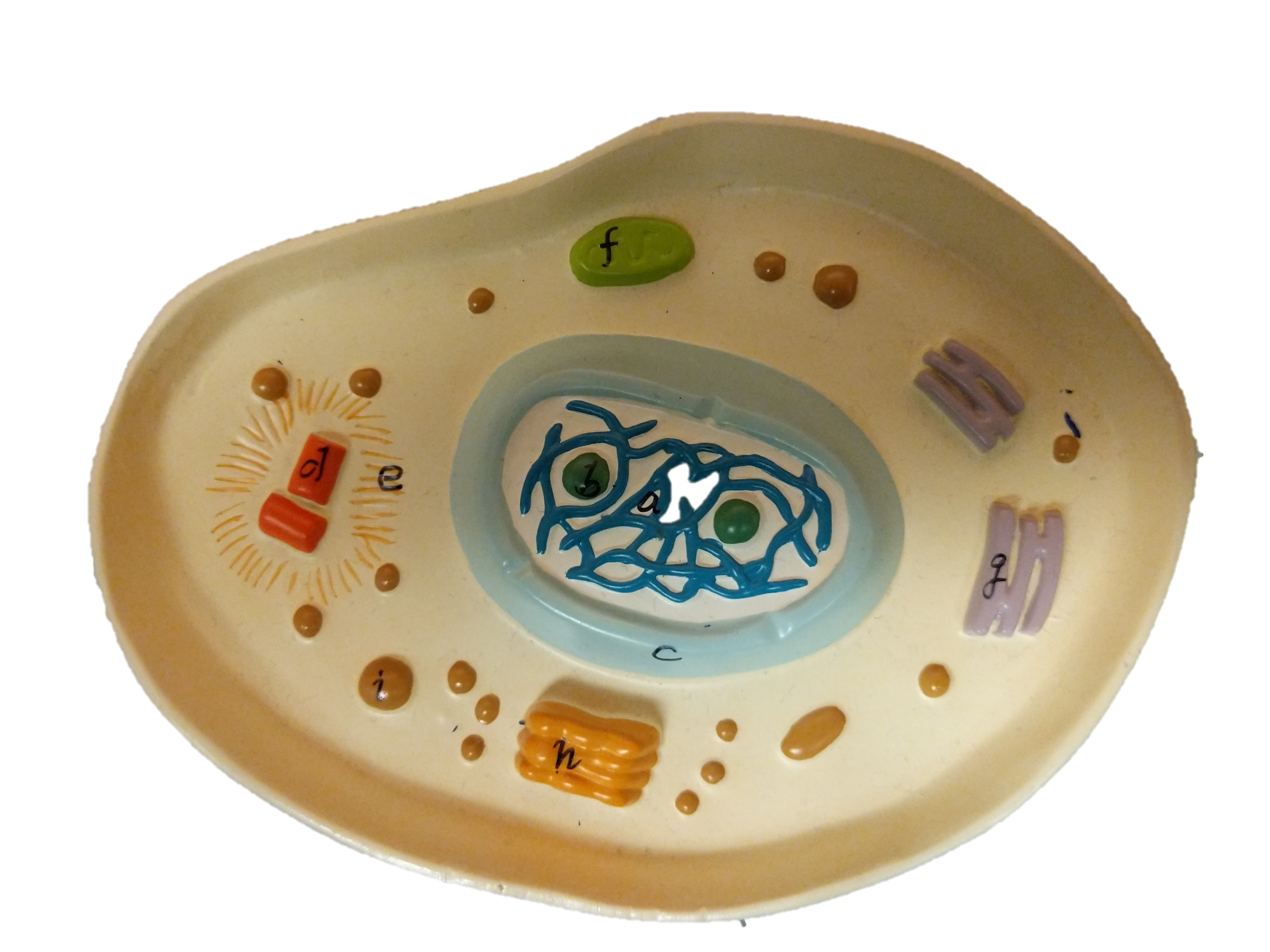 Interphase
Mitochondria
Chromosome
Aster
Endoplasmic
 Reticulum
Centrioles
Nucleolus
Vesicle
Nuclear
 Membrane
Golgi Body
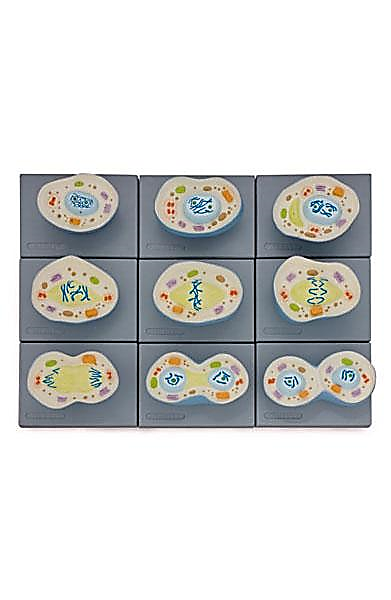